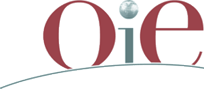 ПРОБЛЕМЫ ХИМИЧЕСКОГО И МИКРОБИОЛОГИЧЕСКОГО ЗАГРЯЗНЕНИЯ КОРМОВОЙ ПРОДУКЦИИ
Дмитрий Макаров
Отдел безопасности кормов и кормовых добавок ФГБУ «ВГНКИ»
Продовольственная безопасность Российской Федерации является одним из главных направлений обеспечения национальной безопасности страны в среднесрочной перспективе, фактором сохранения ее государственности и суверенитета, важнейшей составляющей демографической политики*.
*Доктрина продовольственной безопасности Российской Федерации
-
Состав пищи и содержание в ней химических и биологических загрязнителей - определяющий фактор здоровья нации, сохранения ее генофонда, качества и продолжительности жизни людей
БЕЗОПАСНОСТЬ ПИЩЕВОЙ ПРОДУКЦИИ
В прошлом обеспечение безопасности продукции животного происхождения заключалось в основном в исследовании образцов конечной продукции и инспектировании перерабатывающих предприятий на предмет соблюдения ветеринарно-санитарных требований. Такая система сегодня признана малоэффективной, поскольку в ней не принимался во внимание профилактический аспект
В настоящее время повышенное внимание должно уделяться мерам предупреждения контаминации продукции животного происхождения биологическими, химическими и физическими  агентами как на начальной стадии выращивания животных, так и всех последующих этапах получения конечного продукта
Для обеспечения безопасности пищевых продуктов  важно учитывать все аспекты пищевой цепочки. Каждый элемент может оказать важное воздействие на безопасность продукции.
КОРМА (РАСТИТЕЛЬНОГО, ЖИВОТНОГО ПРОИСХОЖДЕНИЯ)
ПРОИЗВОДСТВО, ВЫРАЩИВАНИЕ, УДОБРЕНИЕ, УРОЖАЙ (УБОРКА, ХРАНЕНИЕ), ТРАНСПОРТИРОВКА
ПОЛУЧЕНИЕ ЖИВОТНОВОДЧЕСКОЙ ПРОДУКЦИИ
ПИЩЕВАЯ ЦЕПОЧКАПРИНЦИП «ОТ ПОЛЯ ДО СТОЛА»
ТРАНСПОРТИРОВКА ЖИВОТНЫХ К МЕСТУ УБОЯ
УБОЙ, ПЕРЕРАБОТКА
ТРАНСПОРТИРОВКА ПРОДУКЦИИ
ОПТОВАЯ ТОРГОВЛЯ
ТРАНСПОРТИРОВКА ГОТОВОЙ ПРОДУКЦИИ
РОЗНИЧНАЯ ТОРГОВЛЯ, ХРАНЕНИЕ ГОТОВОЙ ПРОДУКЦИИ, ОБЩЕСТВЕННОЕ ПИТАНИЕ
ПОТРЕБЛЕНИЕ (ИНФОРМАЦИЯ)
РАЦИОНАЛЬНОЕ КОРМЛЕНИЕ - ОСНОВА БЕЗОПАСНОСТИ ПИЩЕВОЙ ПРОДУКЦИИ
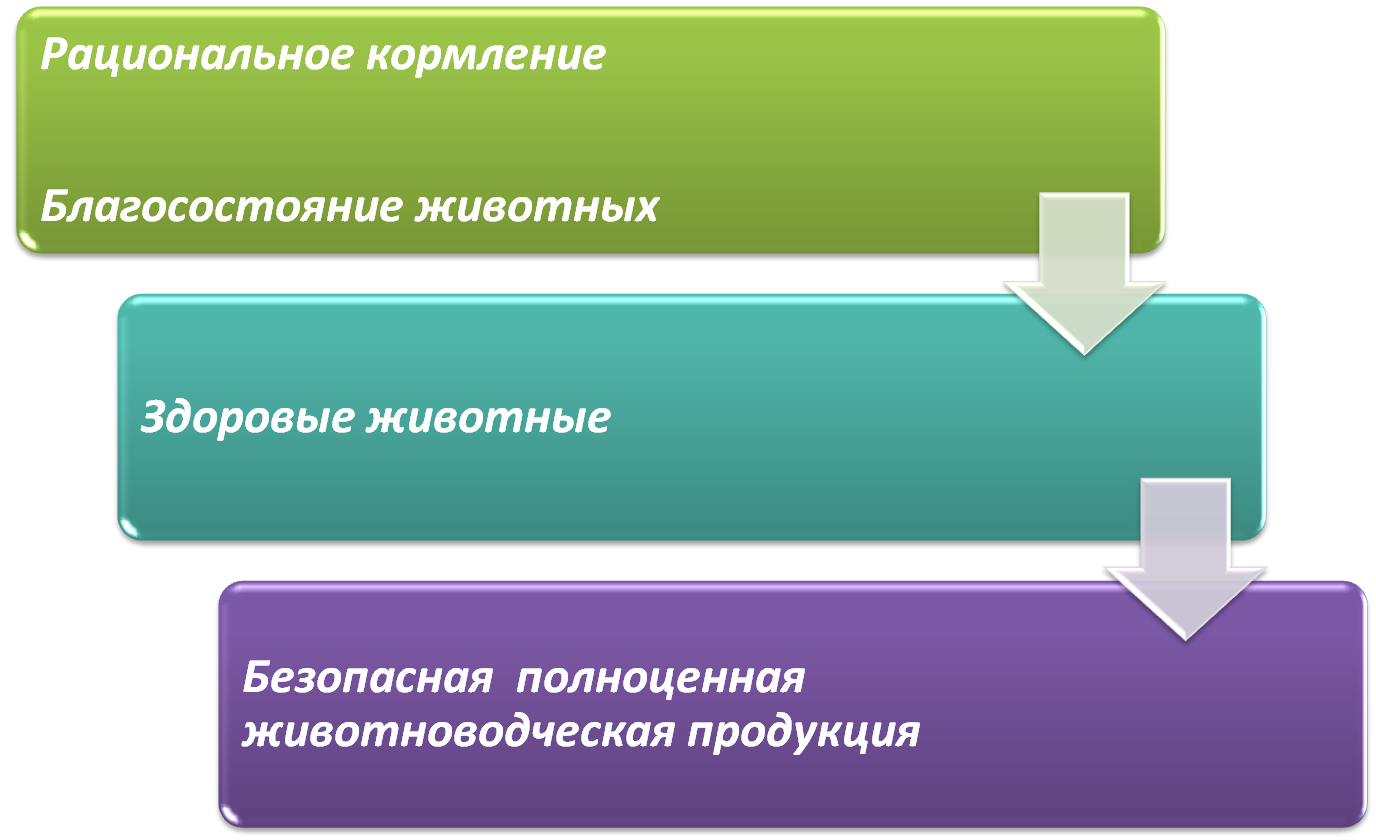 РАЦИОНАЛЬНОЕ КОРМЛЕНИЕ – обеспечение животных безвредными и полноценными кормами, обогащенными функциональными кормовыми добавками, повышающими естественную резистентность, нормализующими микробиоценоз желудочно-кишечного тракта и позволяющими сохранить здоровье животных, а также наиболее полно реализовать их генетический потенциал.
ЗАГРЯЗНЕНИЕ КОРМОВ ЛЕКАРСТВЕННЫМИ ПРЕПАРАТАМИ
Использование лекарственных средств в ветеринарии - неотъемлемая часть интенсивного животноводства.

Значительная часть этих препаратов применяется с кормами: это  антибиотики, кокцидиостатики, стимуляторы роста животных и др. 

При введении лекарственных препаратов в корма на комбикормовых заводах возникает риск непреднамеренного загрязнения других партий кормов.

ЗАГРЯЗНЕННЫЕ ПРЕПАРАТАМИ КОРМА ПРЕДСТАВЛЯЮТ УГРОЗУ

корма могут быть токсичными в отношении «нецелевых» (для препарата) видов животных.

возникает риск сохранения остатков ветеринарных препаратов в продукции животноводства.
риски, связанные с развитием антибиотикорезистентности
ТОКСИЧНОСТЬ ЗАГРЯЗНЕННЫХ ВЕТЕРИНАРНЫМИ ПРЕПАРАТАМИ КОМБИКОРМОВ ДЛЯ ЖИВОТНЫХ
Обусловлена различной видовой чувствительностью животных к тем или иным ветеринарным препаратам.
 
 Наибольшее количество случаев токсичности для животных связано с широким использованием ионофорных антибиотиков для борьбы с кокцидиозом в птицеводстве: ионофоры в терапевтических дозах для птицы (120 мг/кг) вызывают отравления у лошадей, крупного рогатого скота, верблюдов, собак (максимальная доза 33 мг/кг).
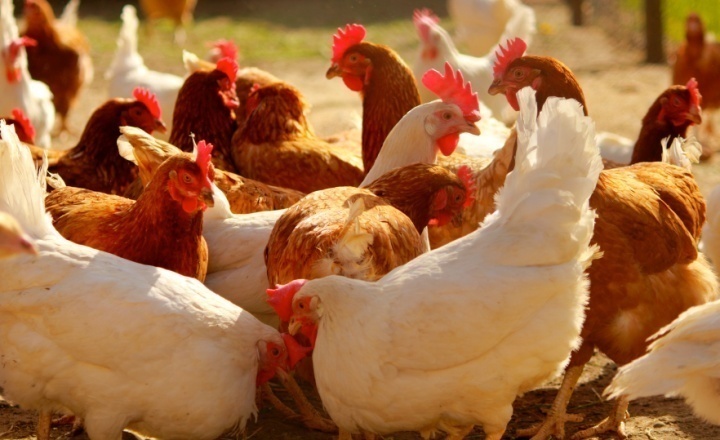 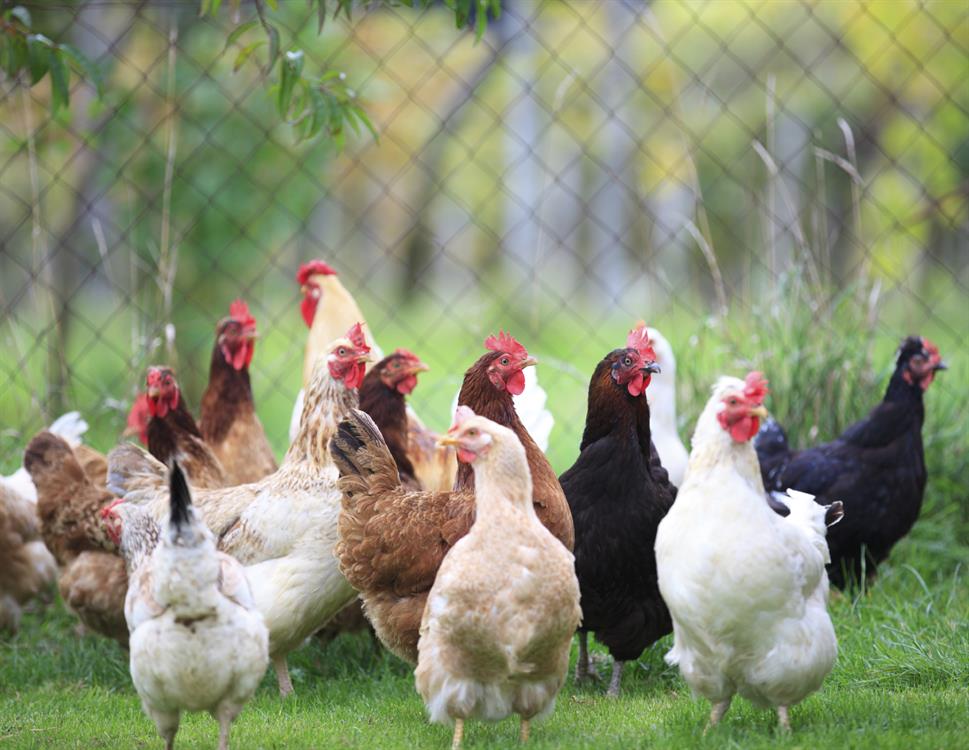 ПРИЧИНЫ ЗАГРЯЗНЕНИЯ  КОМБИКОРМОВ ЛЕКАРСТВЕННЫМИ ПРЕПАРАТАМИ. ПУТИ ПРЕДОТВРАЩЕНИЯ
ЧЕЛОВЕЧЕСКИЙ ФАКТОР.
В 2000х годах в Китае был зафиксирован ряд случаев массового отравления жителей свининой, содержащей гормональный препарат кленбутерол. Данный запрещённый в животноводстве как Китая, так многих других стран препарат добавляли в корм свиньям в качестве стимулятора роста и для увеличения постности мяса. Ранее, отравления добавляемым в корма кленбутеролом были зафиксированы и в Испании, Франции и Португалии. 

ТЕХНОЛОГИЯ ПРОИЗВОДСТВА КОМБИКОРМОВ:
- действие электростатических сил;
- «мертвый объем» оборудования;
- неправильная и несвоевременная очистка оборудования.

Для решения этих проблем наиболее эффективно:
использовать отдельные технологические линии для производства комбикормов и премиксов с лекарственными препаратами;
применять лекарственные препараты в микрогранулированной форме для снижения  действия электростатических сил.
ОБНАРУЖЕНИЕ ХИМИОТЕРАПЕВТИЧЕСКИХ ЛЕКАРСТВЕННЫХ СРЕДСТВ В КОМБИКОРМАХ В 2014 г
Частота обнаружения лекарственных средств
Исследования комбикормов на содержание лекарственных средств показали наличие в 9,2 % образцов антибактериальных соединений (тиамулин, салиномицин, монензин, тилозин, хлортетрациклин, клопидол), не заявленных производителем. 
      (в 2013 - 8 %)

 В двух образцах комбикормов для кур-несушек были обнаружены монензин, клопидол и тиамулин, которые  не разрешены для несущей птицы

В двух образцах комбикормов концентрация салиномицина и тилозина составляла, соответственно, 24 и 17 % от терапевтической дозы
Концентрация лекарственных средств 
(% от терапевтической дозы)
Выявления ксенобиотиков в кормах и кормовых добавках					в 2015-2017
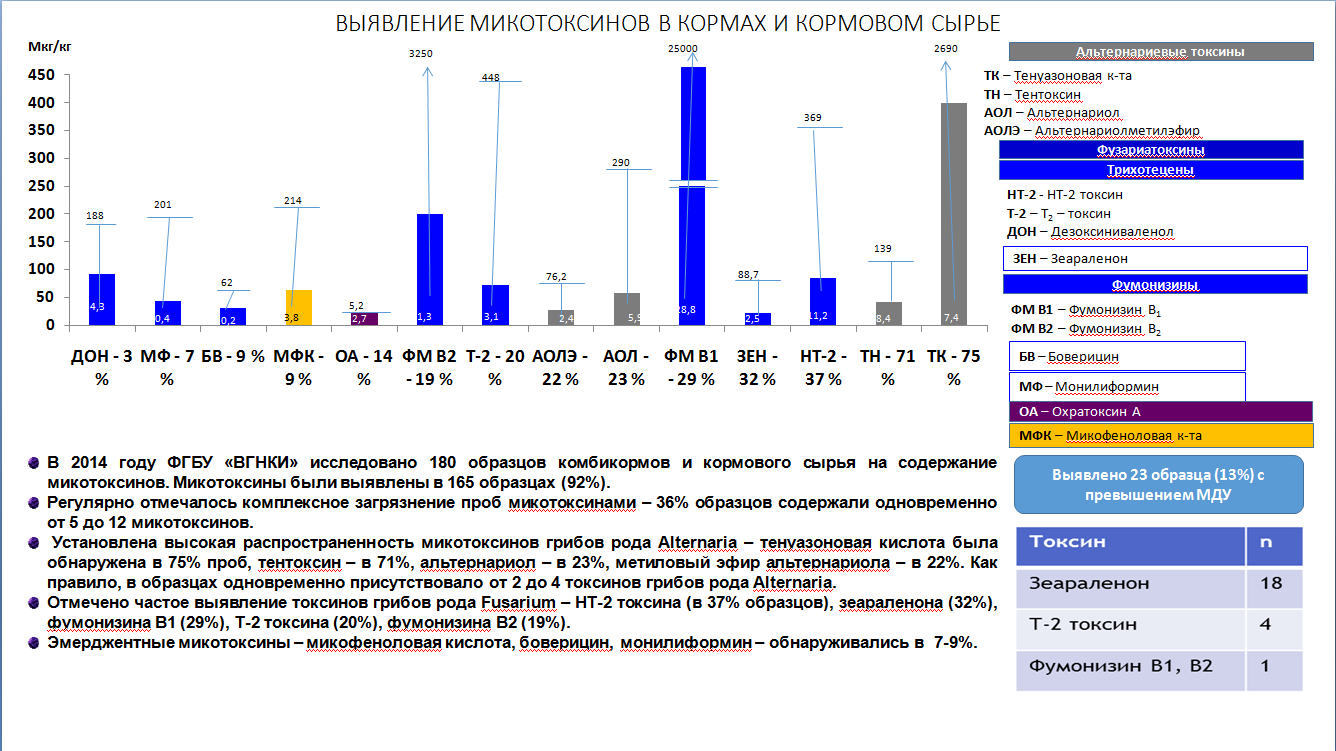 ОБНАРУЖЕНИЯ МИКОТОКСИНОВ В 2016 ГОДУ
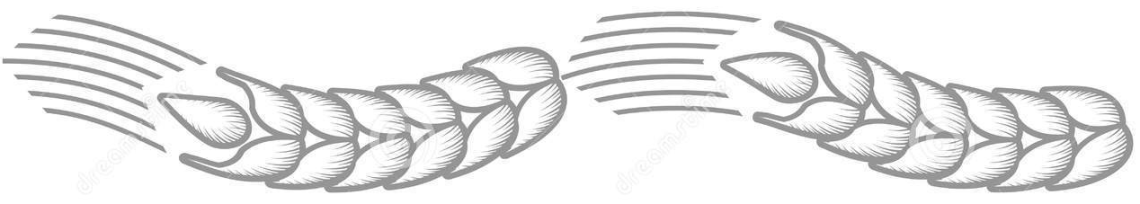 В 2016 году в рамках всех государственных работ ФГБУ «ВГНКИ» провело исследование 123-х проб комбикормов и кормового сырья на содержание микотоксинов, из них 81 – комбикорма и кормовые смеси, 40 – кормовое сырьё (фуражное зерно, жмыхи и т.д.) и 2 – премиксы.

 Наличие 22-х различных микотоксинов было выявлено в 88 пробах (72%) – 35% проб кормового сырья и 91% проб комбикормов. 

6 проб (5%) содержали микотоксины в количестве, превышающем ДУ ТС: в 5 пробах был выявлен зеараленон, в 1 пробе – дезоксиниваленол.

Высоким оказался процент выявления так называемых эмерджентных микотоксинов, не нормируемых законодательством, но при этом обладающих выраженными токсическими свойствами. 
Были выявлены представители группы альтернариевых токсинов, обладающих эмбриогенным, тератогенным и генотоксическим действием: альтернариол был обнаружен в 34 пробах (28%) в концентрациях 10,7-85,6 мкг/кг; метиловый эфир альтернариола в 15 пробах (12%) в диапазоне 22,3 – 169,0 мкг/кг; в 58 пробах (47%) тенуазоновая кислота; в 43х пробах (35%) тентоксин (20,3-105,4 мкг/кг). Обладающий цитотоксическим и кардиотоксическим действием боверицин из группы циклических гексапептидов выявлен в 6 пробах (5%) в диапазоне 71,6-124,0 мкг/кг; обладающая выраженным иммуносупрессивным действием, но применяемая в медицине микофеноловая кислота была выявлена в двух пробах (2%) в диапазоне 23,6 – 37,7 мкг/кг.

Особую озабоченность вызывают одновременные обнаружения нескольких микотоксинов в одном образце, ввиду того, что микотоксины обладают синергическим эффектом и способны значительно усиливать токсичность друг друга. В 32-х пробах (26%) было одновременно обнаружено от 4-х до 12 микотоксинов.
«Эмерджентные микотоксины»
Законодательство Российской Федерации и зарубежных стран устанавливает  максимально допустимые уровни ряда микотоксинов (ДОН, зеараленон, афлатоксин В1, охратоксин А, фумонизин В1, Т-2 токсин). Тем не менее, из-за многообразия видов микроскопических грибов, загрязняющих кормовое сырье, часто наблюдается контаминация кормов и другими микотоксинами, которые не регламентируются законодательством, но способны оказать токсическое действие на животных и человека или потенцировать действие основных групп микотоксинов. Такие микотоксины принято называть эмерджентными.
В странах  с умеренным климатом наиболее часто встречаются следующие эмерджентные микотоксины: альтернариевые токсины (альтернариол, тенуазоновая кислота, тентоксин), фузариотоксины (боверицин, монилиформин), микофеноловая кислота и др.
Альтернариевые токсины –  большая группа метаболитов грибов Alternaria, отдельные из которых химически идентифицированы и отнесены к представляющим риск для человека и животных веществам. Альтернариол обладает эмбриотоксическим и тератогенным действием. Альтернариол и его метиловый эфир также проявляют генотоксические свойства in vitro. 

Боверицин относится к группе циклических гексадепсипептидов, обладает широким спектром биологической активности, характеризуется цитотоксическим эффектом, обусловленным ионофорными свойствами. – боверицин увеличивает проницаемость клеточных мембран для ионов кальция и таким образом индуцирует гибель клетки по механизму апоптоза. В опытах in vivo отмечалась возможная кардиотоксичность боверицина. 

Микофеноловая кислота обладает выраженным иммунодепрессивным действием,  оказывает резкое ингибирующее действие на инозинмонофосфатдегидрогеназу – фермент, участвующий в синтезе ДНК в растущих клетках.

Монилиформин характеризуется высокой токсичностью для с/х птицы,  оказывает сильное синергическое действие по отношению к фумонизинам, фузариевой кислоте и другим фузариотоксинам.
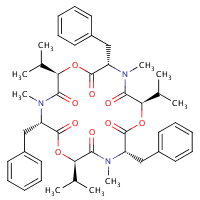 КОНТАМИНАЦИЯ  КОРМОВ ДИОКСИНАМИ И ПХБ
Диоксины и диоксиноподобные полихлорированные бифенилы (дп-ПХБ) относятся к наиболее токсичным загрязнителям кормов.

Вещества обладают канцерогенным эффектом, вызывают нарушения в работе иммунной, эндокринной и др. систем и органов. Контаминанты способны накапливаться в пищевых цепях и чрезвычайно устойчивы в окружающей среде.

Диоксины образуются главным образом как побочный продукт  ряда производств, в первую очередь химического, также они образуются при сжигании мусора. ПХБ до 80х годов прошлого века активно производили для использования в качестве диэлектриков и смазочных материалов, пока не была установлена их колоссальная опасность.

 Благодаря высокой растворимости в жирах и накоплению по мере продвижения по пищевой цепи, наиболее загрязнённые диоксинами и ПХБ виды кормов – жиры и мука животного происхождения (в первую очередь рыбьи), а также растительные жиры. В группе риска и минеральные добавки (оксид цинка, сульфат меди и тд).
КОНТАМИНАЦИЯ КОРМОВ  ДИОКСИНАМИ И ПХБ
Загрязнение пищи и кормов – основная причина попадания диоксинов и дп-ПХБ в организм как человека и животных, соответственно. Более  90% диоксиноподобных ПХБ поступает в организм человека с пищевыми продуктами животного происхождения.

В 2008 году в образцах свинины из Ирландии были выявлены концентрации диоксинов в 100 раз превышающие признанные безопасными для здоровья уровни. Повышенные уровни были выявлены также в говядине и молоке. Загрязнённая продукция успела из Ирландии попасть в 23 страны, включая Россию. Причиной оказалось попадание в корм животным трансформаторного масла, содержащего ПХБ и диоксины.

В 2011 году был описан случай выявления в Корее повышенной концентрации диоксинов в Чилийской свинине. При расследовании выяснилось, что причиной заключалась в потребление животными на ферме загрязнённого оксида цинка. Диоксины образовывались в производственном процессе очистки металла, и в итоге, через кормовую добавку едва не попали на стол потребителя.
КОНТАМИНАЦИЯ КОРМОВ  ДИОКСИНАМИ И ПХБ
Благодаря способности к биоаккумуляции, уровни «диоксиноподобных» ПХБ в тканях рыб могут в тысячи раз превышать их концентрацию в окружающей среде. Одним из наиболее неблагополучных в этом отношении является регион Балтийского моря.

Существует явное различие между уровнем загрязнения рыбной муки, происходящей из Тихоокеанского региона  и рыбной муки из Атлантического океана и северных морей.

Концентрации диоксинов и ПХБ в  рыбной муке из рыбы Атлантического океана, в среднем,   выше, чем в Тихоокеанской.
 
 Высокие концентрации этих токсикантов обнаруживаются в рыбе из внутренних морей, где в водную среду попадают сточные воды или отходы промышленных предприятий ( например продукты отбеливания бумажной пульпы и др.).
ИССЛЕДОВАНИЯ РЫБНОЙ МУКИ В 2015 году
Сведения из систем оповещения о рисках и научные данные о загрязнении рыбной муки ксенобиотиками и патогенными микроорганизмами свидетельствуют о том, что данный вид кормовой продукции представляет повышенную опасность для здоровья сельскохозяйственных животных.
 В соответствии с указанием Россельхознадзора № ФС-НВ-2/9521 от 08.06.2015 года в ФГБУ «ВГНКИ» поступило 93 образца рыбной муки отечественного и зарубежного производства на исследования по показателям безопасности. В 88 из 93 исследованных образцов рыбной муки выявлено превышение допустимых норм мышьяк, кадмия и цинка (эффективность 94,6 %).
 Мышьяк может находиться в объектах анализа в различных химических соединениях и токсичность этих соединений значительно отличается друг от друга. Органические соединения мышьяка значительно менее токсичны, чем неорганические.
 Ветеринарно-санитарные правила Таможенного союза регламентируют допустимые уровни содержания общего мышьяка в муке рыбной кормовой на уровне 2 мг/кг, в то время как на территории ЕС (правило S.L.437.59) это значение составляет 25 мг/кг. При этом обязательным является контроль содержания токсичных неорганических соединений мышьяка, содержание которых не должно превышать 2 мг/кг.
 В РФ до настоящего времени отсутствовали официальные методики раздельного определения органических и неорганических соединений мышьяка в рыбе и нерыбной продукции.
 В ФГБУ «ВГНКИ» разработана методика определения органических и неорганических соединений мышьяка в морепродуктах методом ВЭЖХ-ИСП-МС, которая позволят более объективно оценивать риск для здоровья потребителей по этому показателю.
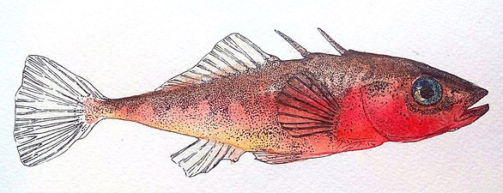 ЗАГРЯЗНЕННЫЕ САЛЬМОНЕЛЛАМИ КОРМА - СЕРЬЕЗНЫЙ ФАКТОР РИСКА
Сальмонеллез животных регистрируется во всех регионах Российской Федерации. 
Наиболее частыми возбудителями являются:
КЛАССИФИКАЦИЯ КОРМОВЫХ ИНГРЕДИЕНТОВ В ЗАВИСИМОСТИ ОТ УРОВНЯ РИСКА
наивысший  уровень риска – белки животного происхождения (мясная и мясокостная мука, рыбная мука);

второй уровень риска - белки растительного происхождения (соевый шрот, кукурузный шрот, кукурузный глютен и т.п.);

третий уровень риска – другие белки растительного происхождения (любое цельное зерно).

В информационной системе оповещения о ветеринарных рисках ЕС RASSF portal только за 2018 год содержится 5 случаев выявления Salmonella enterica в кормовых материалах (рыбная мука, рапсовая мука и тд.)
Безопасные корма
Гранулирование кормов ( термическая обработка) .
Контроль за хранением и использованием на ферме.
Использование химических препаратов (жирные кислоты с короткой цепью, такие как пропионовая, масляная кислоты (в концентрации 3-5%).
 Микробиологические исследования кормов на присутствие сальмонелл, должны сочетаться внедрением    в их производство принципов «Хорошей производственной  практики»» (GMP).
Обязательный контроль кормов
Гармонизация законодательства ТС в области безопасности кормов с законодательством ЕС
-Регламентируемые законодательством ЕС (DIRECTIVE 2002/32/EC) максимальные 			уровни ряда загрязнителей в кормовой продукции являются научно обоснованными 			и устанавливаются на основе исследований их содержания.

ФГБУ «ВГНКИ» подготовлены предложения к проекту Технического регламента ТС о безопасности кормов и кормовых добавок, включая следующие:

 нормирование диоксинов в расчёте на общий вес, а не на жир;

добавление  показателя «Маркерные полихлорированные бифенилы» для кормовой продукции растительного, животного и минерального происхождения;

приведение допустимых уровней диоксиноподобных полихлорированных бифенилов к более высоким Европейским для  ряда видов кормовой продукции (жира, мука, кормовые концентраты, премиксы, корма для рыб и непродуктивных животных);

- добавление показателя «Неорганический мышьяк» для рыбной и водорослевой муки, кормов для рыб и непродуктивных животных;

 приведение допустимых уровней общего мышьяка, кадмия и свинца в отдельных видах кормовой продукции к более высоким Европейским (мука рыбная и водорослевая, фосфат кальция кормовой, премиксы.
Выводы
Таким образом, с целью обеспечения безопасности кормов и кормового сырья актуальным является контроль следующих показателей безопасности:
Ветеринарные препараты
Диоксины и полихлорованные бифенилы (ПХБ).
Токсичные элементы
Микотоксины 
Сальмонелла и другие патогенных микроорганизмов
СПАСИБО ЗА ВНИМАНИЕ!